27-4
The Koreas Today
South Korea
The Republic of  Korea

President with other elected officials

US helped to create government after WWII
Strong economy

Major manufacturing country

Exports goods to many other countries
Daily Life
Seoul – Capital

Densely populated

Most people live near the west coast
Pollution from coal power plants

Housing is expensive

Most people are farmers
Challenges
Past – only a few families controlled much of the industry


Recent – less corruption
Demilitarized Zone
Empty buffer zone created to keep the two countries from fighting

Troops not allowed in

Patrol both sides
North Korea
Democratic People’s Republic of Korea

Not a democracy or republic

Totalitarian state – Communist Party controls everything
Government
Created after WWII

Kim Il Sung – dictator

Ruled with complete power
Kim Jong Il
Ruled after his fathers death in 1994

Kim Jong Un
Ruled after his father’s death 2011
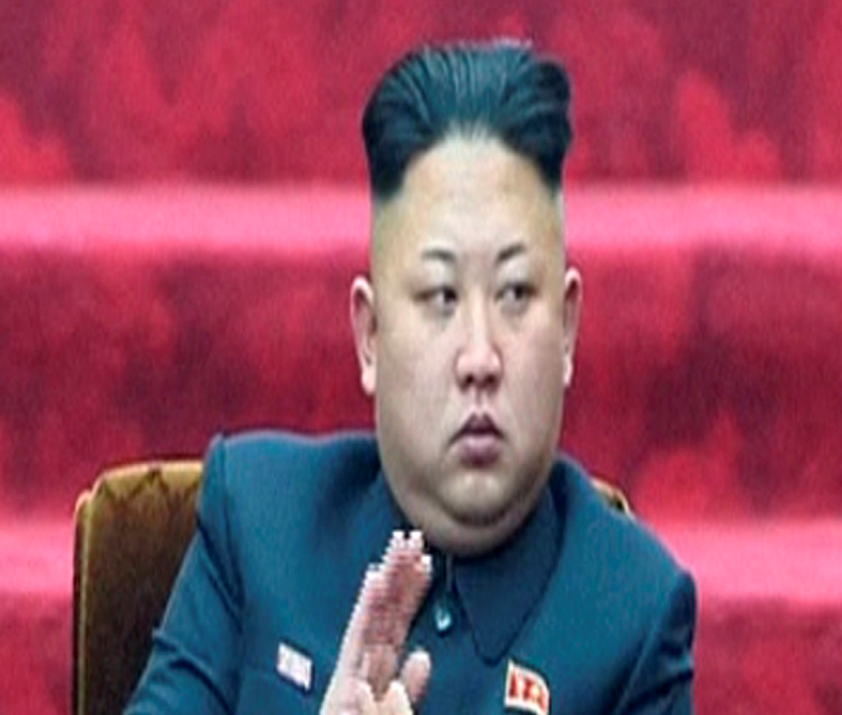 Command economy

Rich in mineral resources

Factories make machinery and military surplus

Outdated technology
Poor
Must import food

Difficult due to relations with other countries
Daily Life
Pyongyang – capital

Only top officials can own cars

Wide spread electricity outages

Discourages religion of any kind
Challenges
Isolated from the world after the break up of the Soviet Union

Closed market – other countries can’t sell goods there
Have announced that they have the materials to build nuclear weapons

Tested weapons
Reunification
People from both sides have expressed interest in being reunited

Built a road between DMZ

Governmental issues